Знайди в рослині порятунокЕкоквест
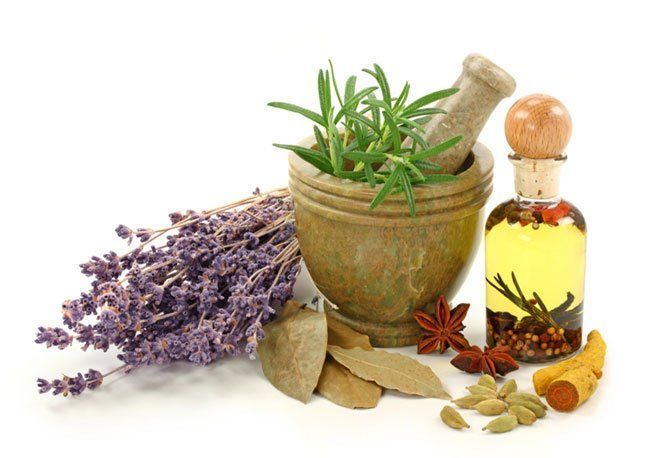 Якщо подивитися навколо поглядом лікаря,що шукає лікарські засоби,то можна сказати, що ми живемо в світі ліків.                              Заповідь буддійської медицини
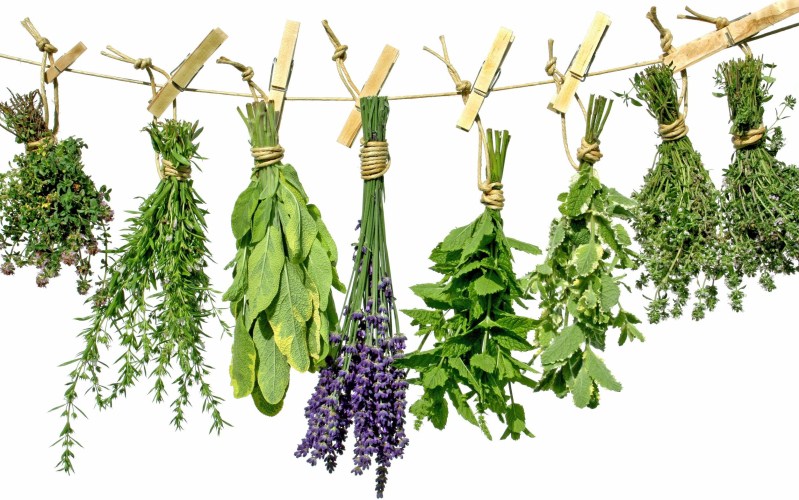 Мета: поглибити знання учнів про лікарські рослини, їх лікувальну дію на організм людини;закріпити компетентність здорового способу життя; Формувати науковий світогляд , громадянську позицію кожного учня , екологічну культуру, екологічне мислення; виховувати зацікавленість, відповідальність, любов до природи рідного краю, дбайливе ставлення до природи, бажання брати участь у природоохоронній роботі.
На старовинних глиняних табличках, знайдених в Асірії, накреслені рецепти з лікарських рослин, багато з яких перейшли до них від ще стародавніших шумерів і вавілонян. А за чотири тисячі років до нашої ери єгиптяни склали першу фармакопею - опис лікарських рослин, за якими вони споряджали спеціальні експедиції.
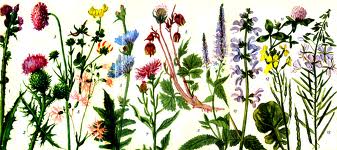 Правила гриКожна команда отримує маршрутний лист , карту із зображенням напрямку маршруту ;прибувши на станцію, команда повинна виконати відповідні  завдання ;маршрут передбачає проходження відстані 2, 5 км та охоплює різні біотопи ( ліс, луки);за порушення правил гри передбачено штраф – скорочення часу на виконання завдання вдвічі .
Зупинка “ Знавці лісу ”1. Назвіть якнайбільше лісових ягід, які можна вживати в їжу.2. Які дерева вам зустрічались найчастіше в наших лісах?3. Які рослини лісу вам відомі?
Зупинка “ Друзі здоров’я ”Продовжуємо нашу захопливу мандрівку. Наша природа – цілителька. В Україні росте дуже багато друзів здоров’я людини – лікарських рослин . Вони з давніх – давен дивували нас своїми лікувальними властивостями, тому люди й досі їх використовують. Нині науці відомо 12 000 видів лікарських рослин , з них 500 видів росте в нашій країні. Вам потрібно визначити , які види лікарських рослин ростуть навколо нас і назвати їх не менше 15 рослин.
Зупинка “ Фітоаптека ”З біблійських оповідань відомо, що перші люди, Адам і Єва, жили в раю і не знали ні холоду,ні хвороб, ні голоду. Проте після гріхопадіння Бог вигнав їх із раю. І зазнали вони великої нужди , здолали їх численні хвороби. Бог змилостивився над людьми і своєю доброю рукою посіяв рослини, щоб вони оберігали людей від хвороб, годували їх і одягали. Лікування лікарськими рослинами називається фітотерапією.
1. Що то за рослина,Що вбиває звіра?Використовують при хворобах шлунку, печінки, нирок. У народі  називають травою від 99 хвороб.
2. Сонечко в траві зійшло,
 Усміхнулось, розцвіло.
 Потім стало біле-біле
 І за вітром полетіло.
 У давнину її вважали «еліксиром життя». У листках її  багато вітамінів. З неї готують салати. Настій – чудовий засіб від опіків.
3.Викупана в сонечку,
 Стоїть донечка.
 Бджоли сонячний медок
Дістають з її квіток. Її цвіт – найпопулярніший потогінний і жарознижувальний засіб. Цвіт сушать, заварюють і п′ють як чай.
4.Виросли на лузі
Сестрички маленькі.
Очки – золоті,
А вічки – біленькі
Використовують при хворобах шлунку, кишечника. Відваром користуються для промивання гнійних ран. .
5.Хоч трава дуже гірка,
З неї користь неабияка.
У народі його здавна вживали як жарознижувальну, кровоспинну, жовчогінну рослину. Відвар  покращує апетит.
6.На просторах поля золотого
Сині зірочки тремтять,
Мов шматочки неба голубого
Виграють, виблискують, горять.
Використовують при хворобах нирок і сечового міхура, при підвищеній температурі, для примочок на очі.
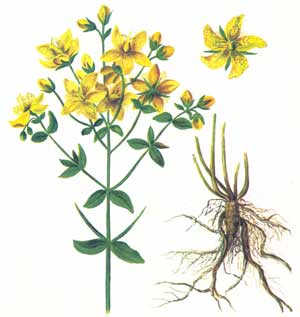 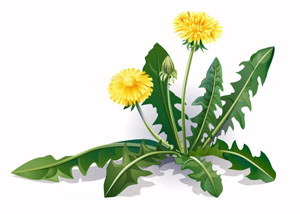 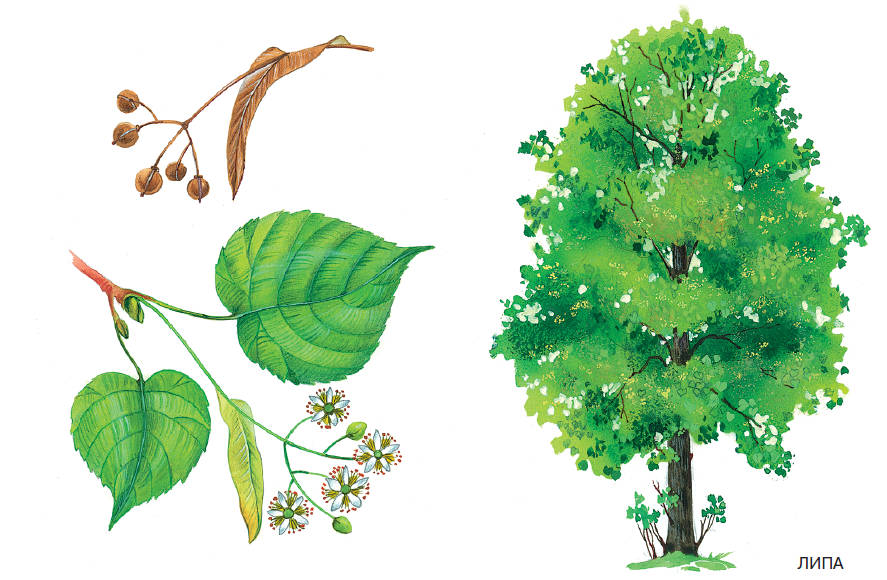 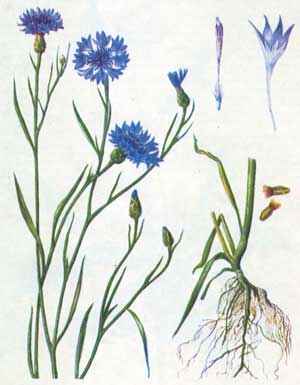 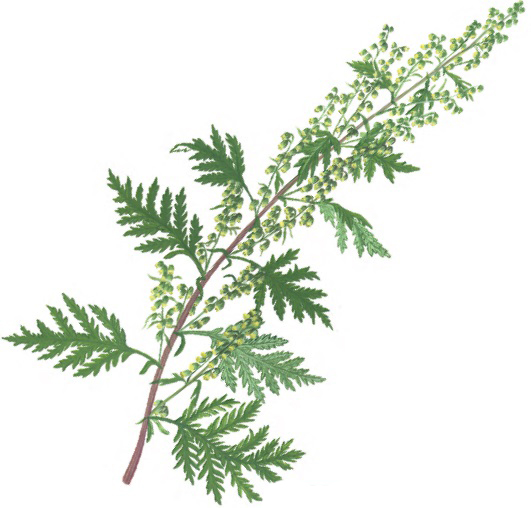 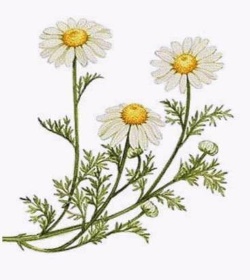 1. І якщо трапиться тобі застудитися,
Прив'яжеться кашель, підніметься жар.
Посунь до себе кухоль, в якій димить
Злегка гіркуватий, запашний ... Відповідь: Відвар.
2. Це лікарська рослина росте біля доріг, його листя загоюють рани. Відповідь: Подорожник.
3. Відвар з листя цього пекучого рослини зупиняє кровотечу. Відповідь: Кропива.
4. З цією рослиною кожен день зустрічається той, хто любить чистити зуби. Воно надає приємний запах і свіжість зубній пасті. Відповідь: М'ята.
5. Плоди якого фрукта є джерелом вітаміну С? Відповідь: Лимона.
6. З цього лісового рослини роблять ліки для хворого серця. Відповідь: Лісова конвалія.
7. Це рослина, з шипами і красивими квітами, додає людині сили і постачає організм вітамінами. Відповідь: Шипшина.
8. Овоч, що містить вітамін С і оберігає дітей від застуди. Відповідь: Перець.
9. Цілюща рослина з Південної Африки. М'якоть листка загоює ранки і опіки. Інша його назва столітник. Відповідь: Алое.
10. У цьому рослині багато аскорбінової кислоти, каротину, вітаміну К, що сприяють згортанню крові. В медицині вона використовується як полівітамінний засіб при легеневих, кишкових та інших кровотечах, при діабеті. Відповідь: Кропива.
11. Нирки цього хвойного дерева використовують у народній медицині. Зі свіжих голок виготовляють напій, багатий вітаміном С. Відповідь: Сосна.
12.Календула лікарська. Яке друге назву цих квітів? Відповідь: Нагідки.
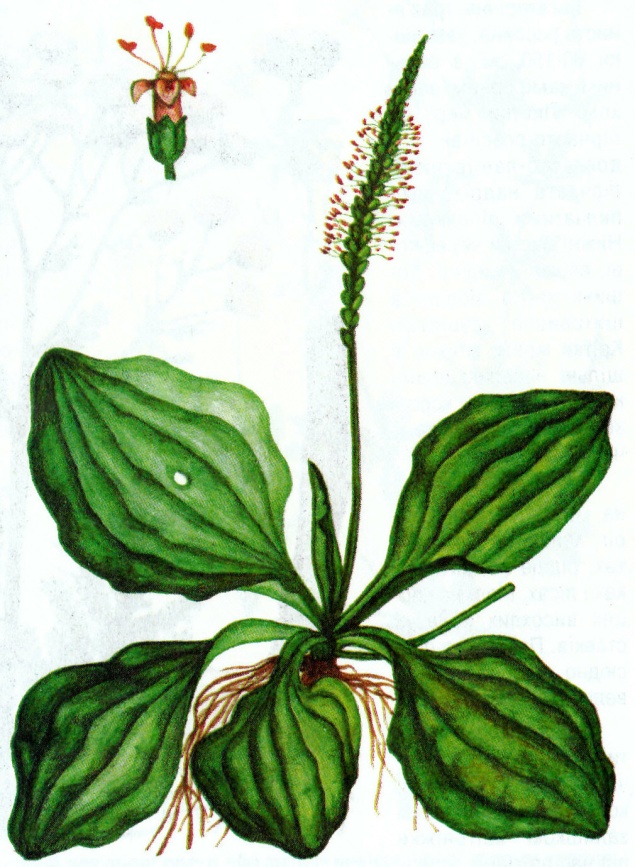 Відповіді
1.Відвар.
2.Подорожник.
3. кропива.
4. М’ята.
5. Лимон.
6. Лісова конвалія.
7. Шипшина.
8. Перець.
9. Алое.
10. Кропива.
11. Сосна.
12. Нагідки.
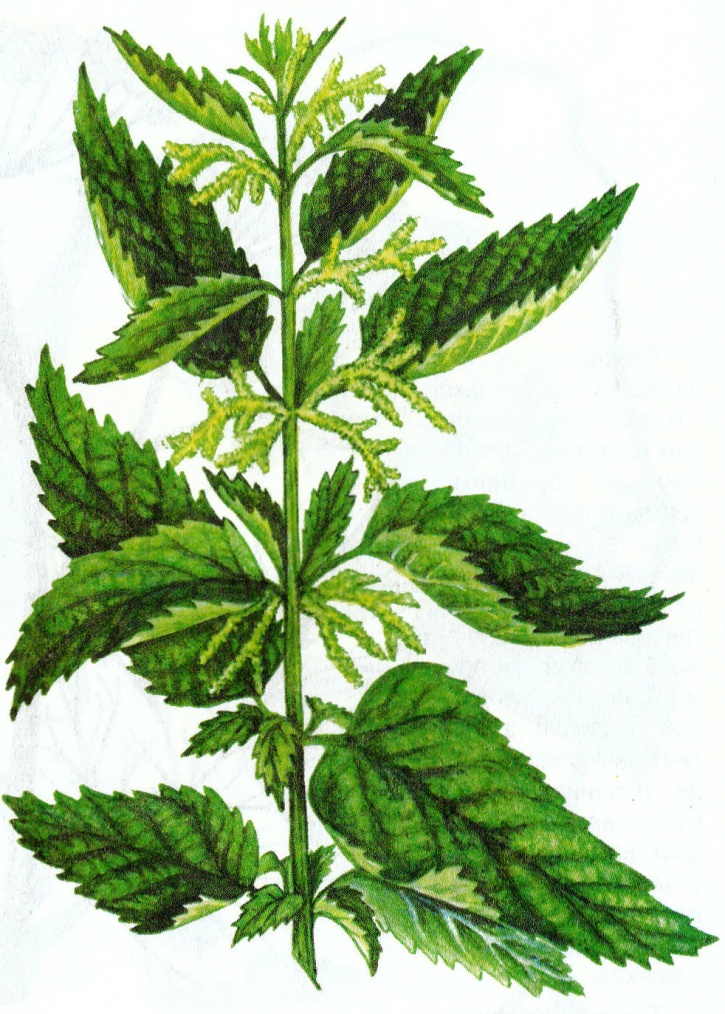 Зупинка “ Фітокухня ”Час обідати. Кожна команда повинна скласти меню , приготувати страви, інгрідієнтами яких мають бути лише ті овочі та фрукти, про які йдеться в запитаннях вікторини.
1.Ця рослина підсилює природні захисні сили організму, робить його стійким до більшої частини різних бактерій і патогенних мікроорганізмів. Від дії цієї рослини гинуть віруси , грибки, бактерії та нематоди.
2.Сік цієї рослини – порятунок для людей із порушенням обміну речовин , хворих на артрит. Ожиріння, діабет. Містить вітаміни А і С.
3.Через великий вміст калію плоди цієї рослини вживають для відновлення серцевого ритму. В ній  міститься білок триптофан, який трансформується в “гормон радості” – серотонін. Тому їх застосовують для лікування депресії, дратівливості, поганого настрою.
4.Цей овоч   містить величезну кількість вітаміну А (каротину). І за кількістю каротину прирівнюється до моркви. -  Має проносний ефект. - Виводить з організму шлаки і токсини. - Покращує обмінні процеси, що відбуваються в організмі. - Особливо цінний  тим, що містить вітамін К, який сприяє згортання крові, цей вітамін практично відсутній в інших овочах. -  Чемпіон серед овочів за вмістом заліза. - Насіння застосовують для лікування глистів у дітей.
5. Корисні властивості цього коренеплоду пояснюються складом, адже він багатий вітамінами, харчовими волокнами, мінеральними речовинами. Бета-каротин, він же вітамін А, сприяє формуванню скелета, відповідає за синтез статевих гормонів, тим самим сприяє нормальному росту людини.
6.  Користь цього овоча полягає у боротьбі з простудними захворюваннями, про що знають навіть діти. Це справжній дезінфікуючий засіб, оскільки в ньому багато фітонцидів. У деяких випадках навіть лікарі радять її при кишкових інфекціях, оскільки вона здатна дати відкоша збудникам різних захворювань.Ефірні масла, що містяться в ній , підтримують організм під час застуди та грипу. А у соку міститься каротин, біотин і фолієва кислота. Вона здатна збуджувати апетит, підвищувати тонус організму, справляти антибактеріальну дію.
Зупинка « Проблемна ситуація»
Уявіть, що ви лікарі.Пропишіть для пацієнта ліки чи надайте рекомендацію (чай, компрес, полоскання тощо).
Ситуація 1: у пацієнта висока температура.
Ситуація 2: при чищенні зубів виступає кров з ясен.
Ситуація 3: хворий сильно кашляє.
Ситуація 4: ваша мама скаржиться на те, що в неї на роботі всі починають  хворіти і, взагалі, очікується епідемія грипу.
Ситуація 5: під час екскурсії твій друг упав і забив коліно.
Зупинка “ Фітобар ”З переліку рослин приготувати лікувальні чаї :1. “ Заспокійливий”.2.  «Довгожителів». 3. «Холодок»  Листя м’яти, квіти ромашки, корінь валеріани , сушені ягоди бузини, шипшини, листя суниці та чорної смородини, лимон.
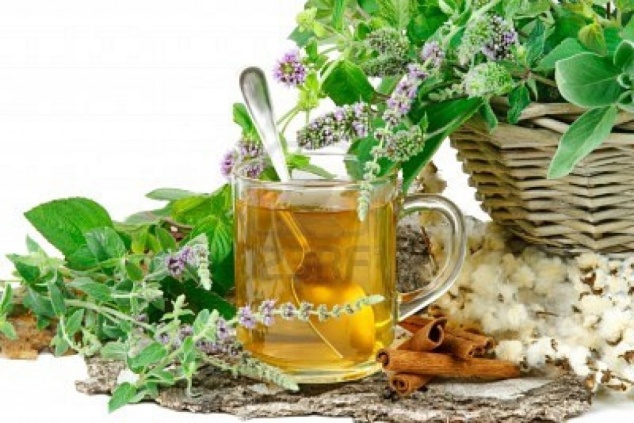 Зупинка “Я тебе знаю ”Спробуйте впізнати зображену на слайді рослину
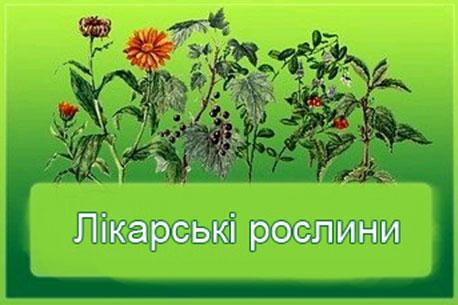 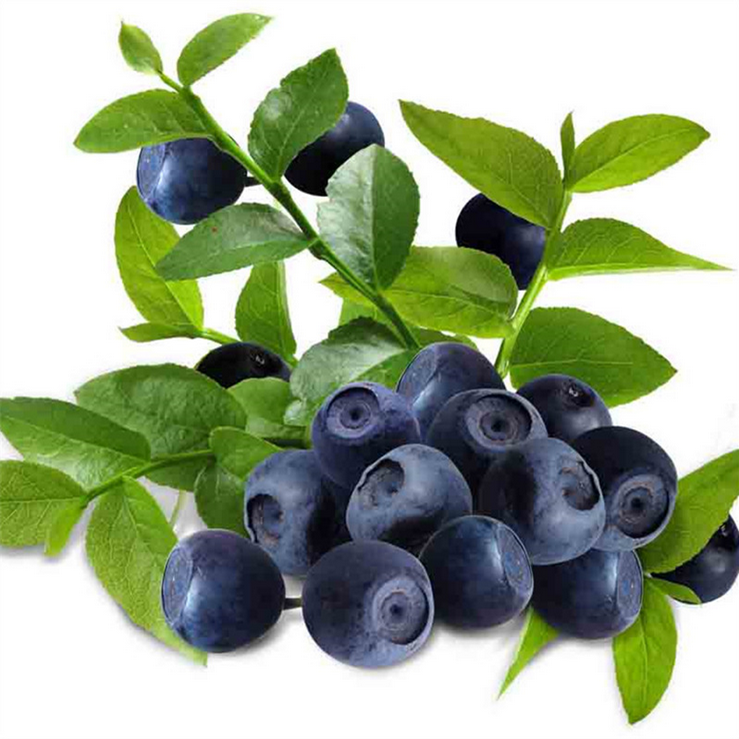 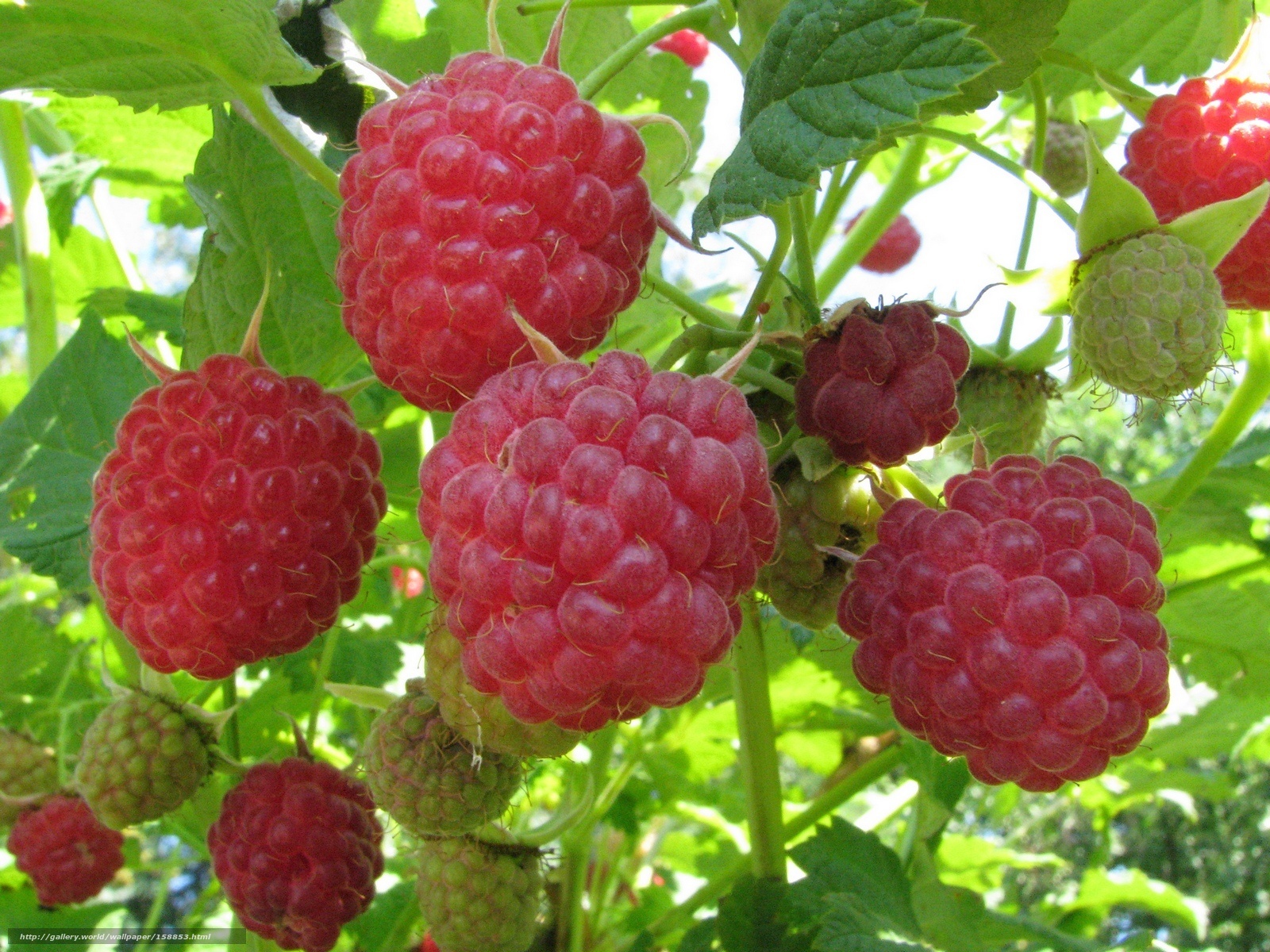 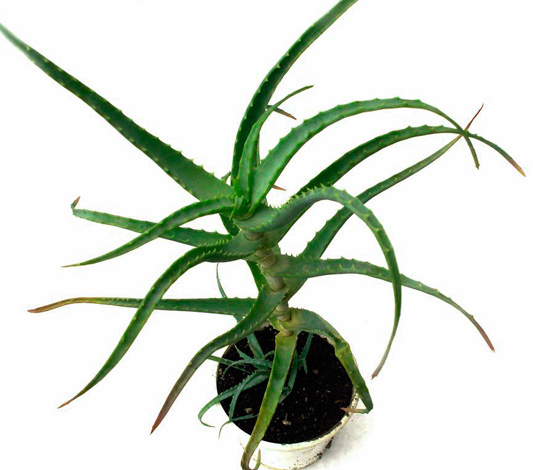 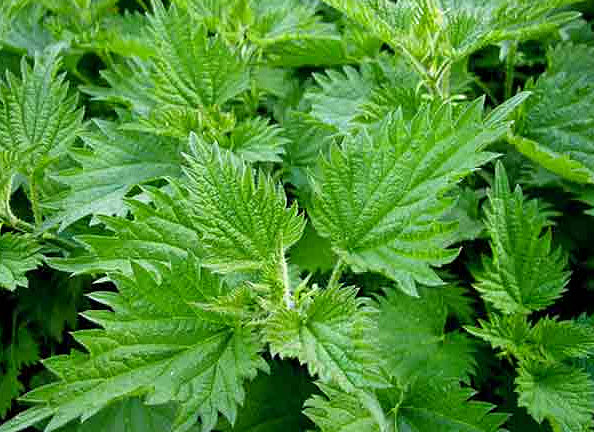 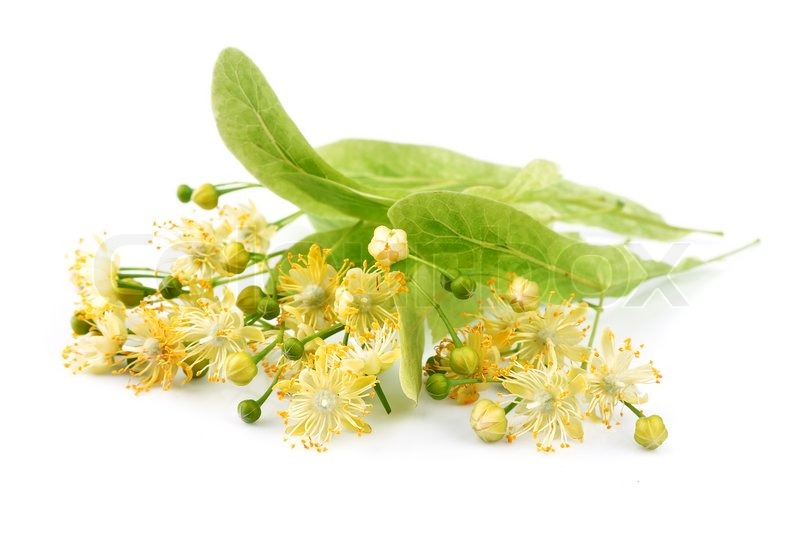 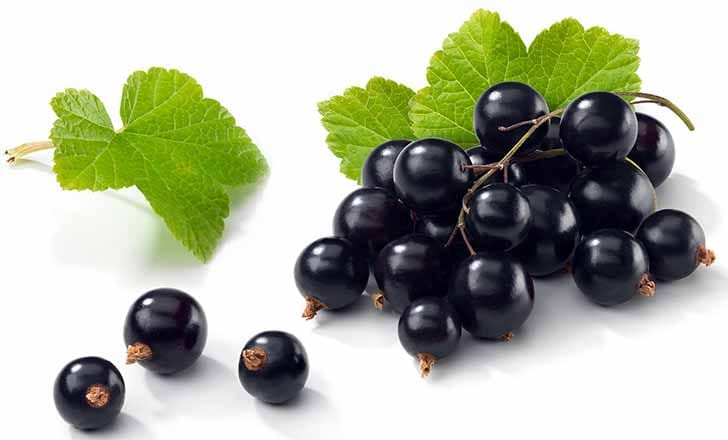 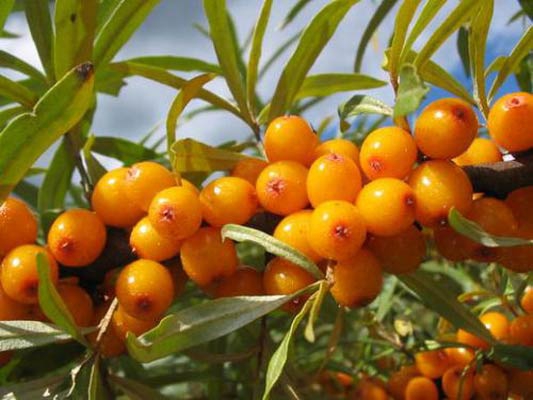 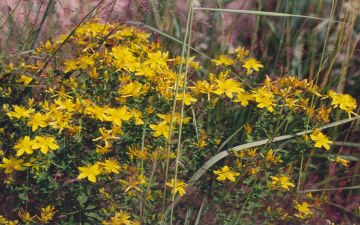 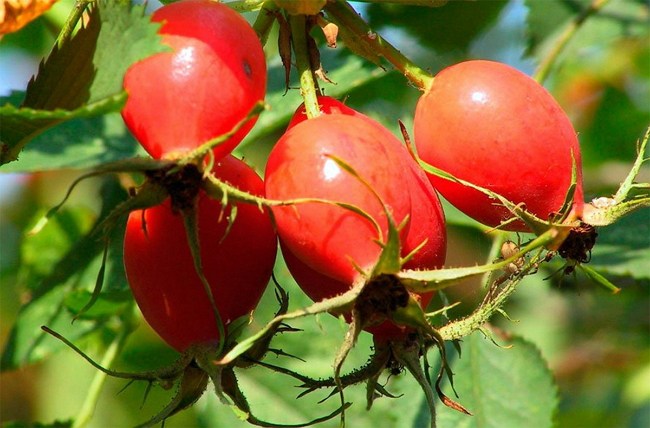 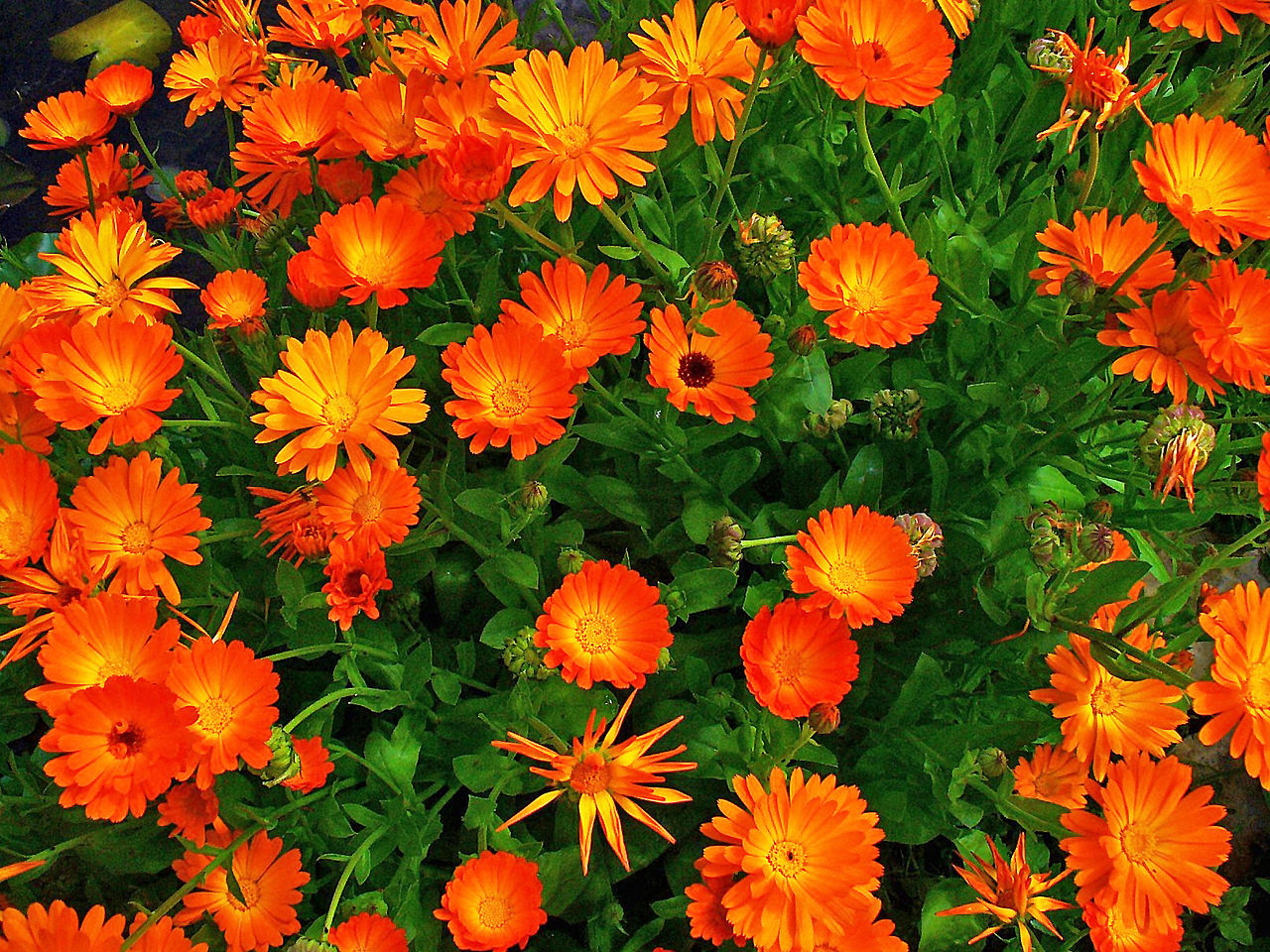 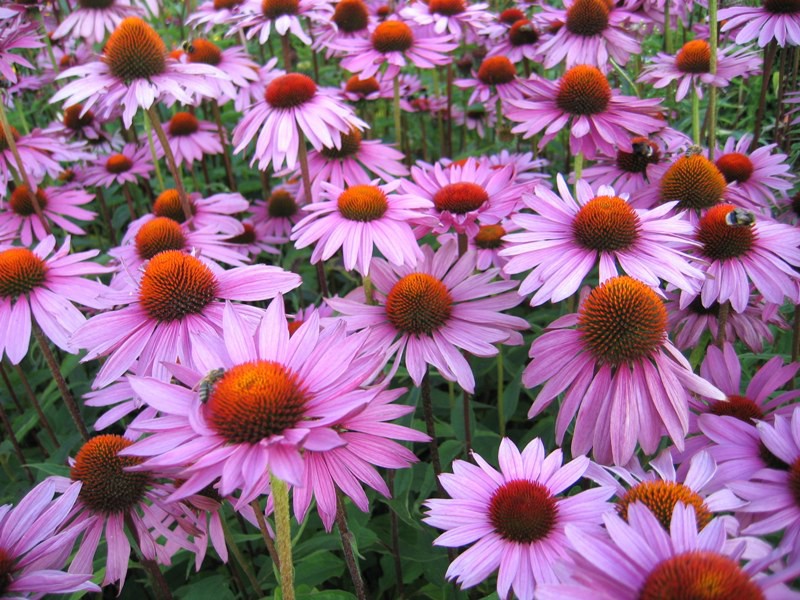 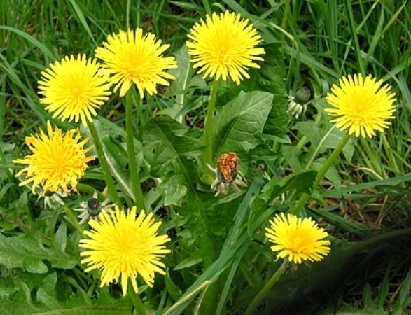 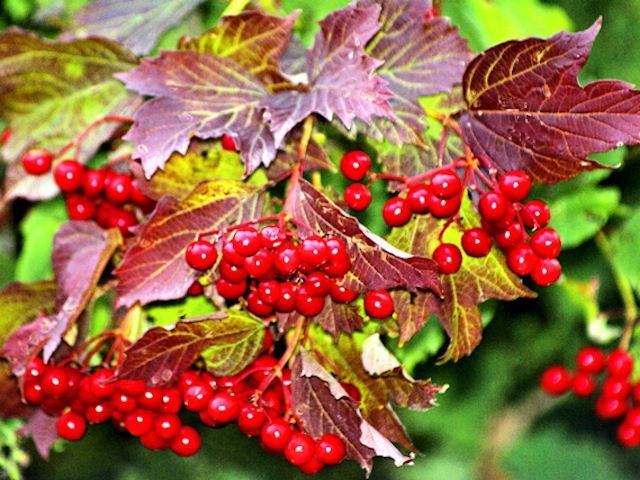 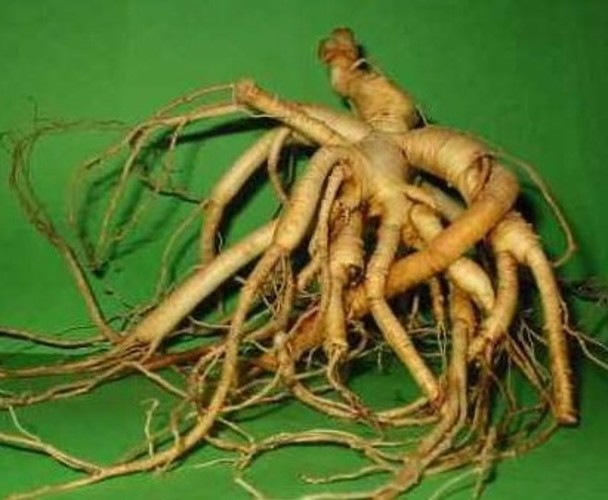 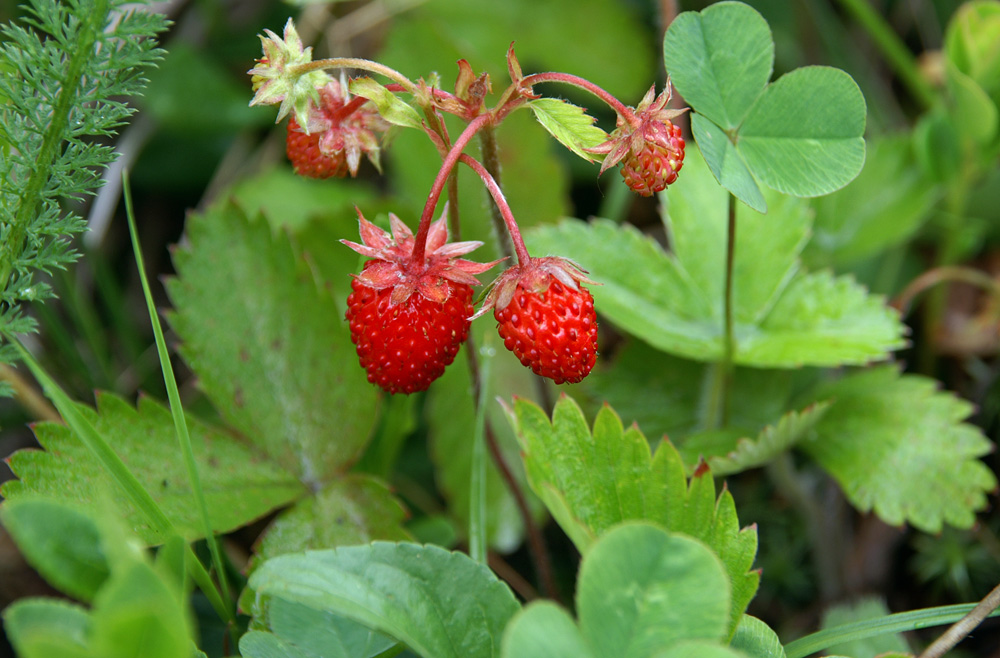 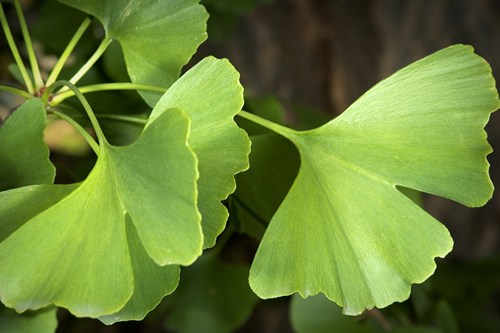 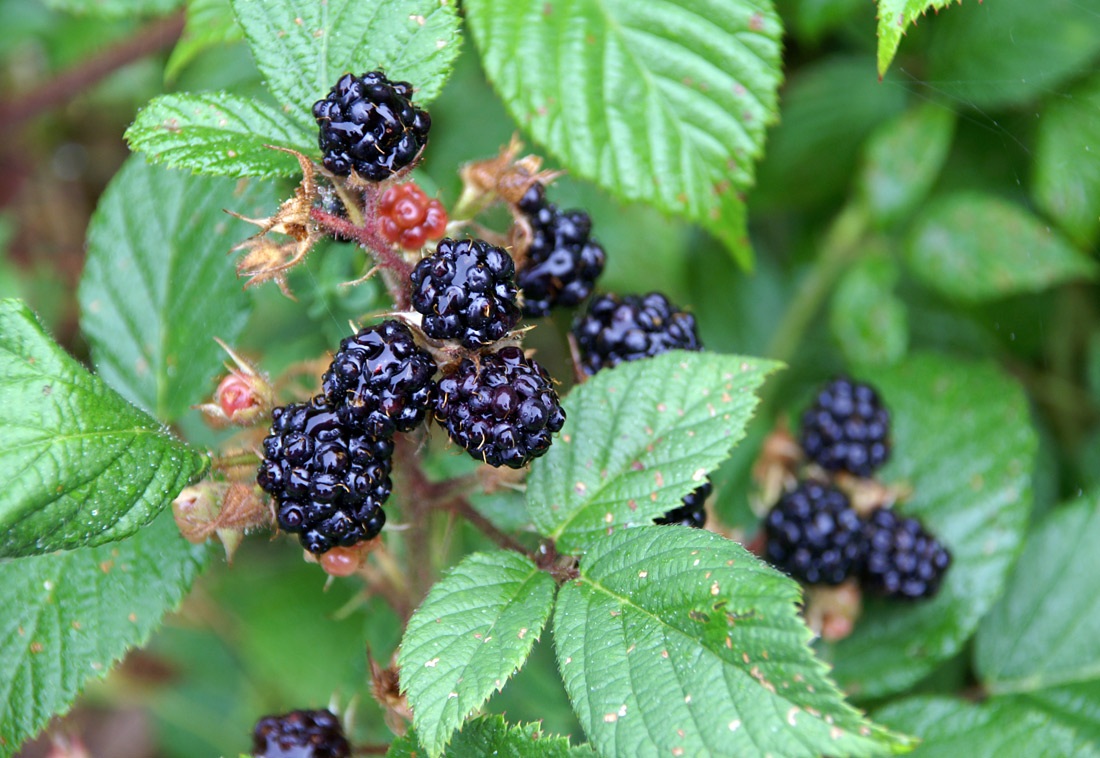 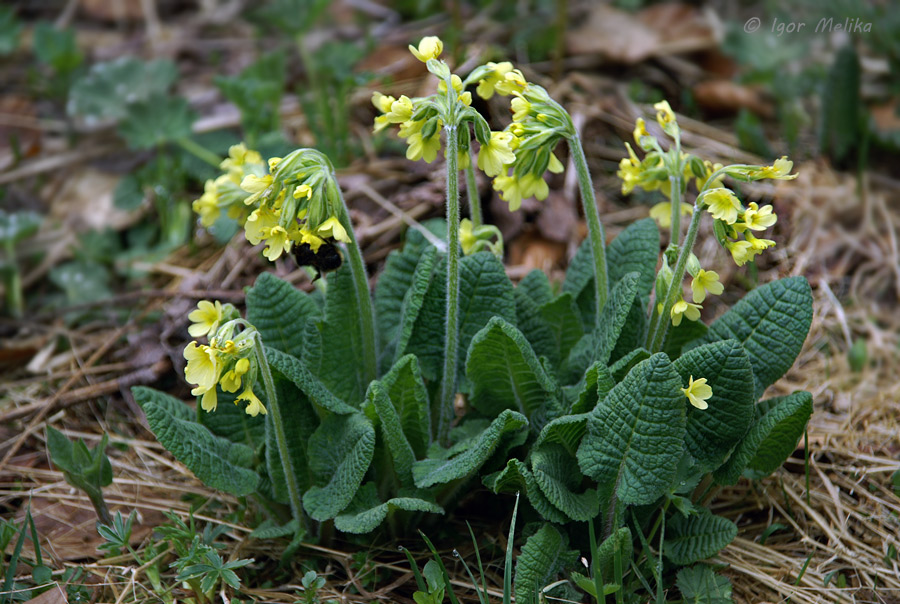 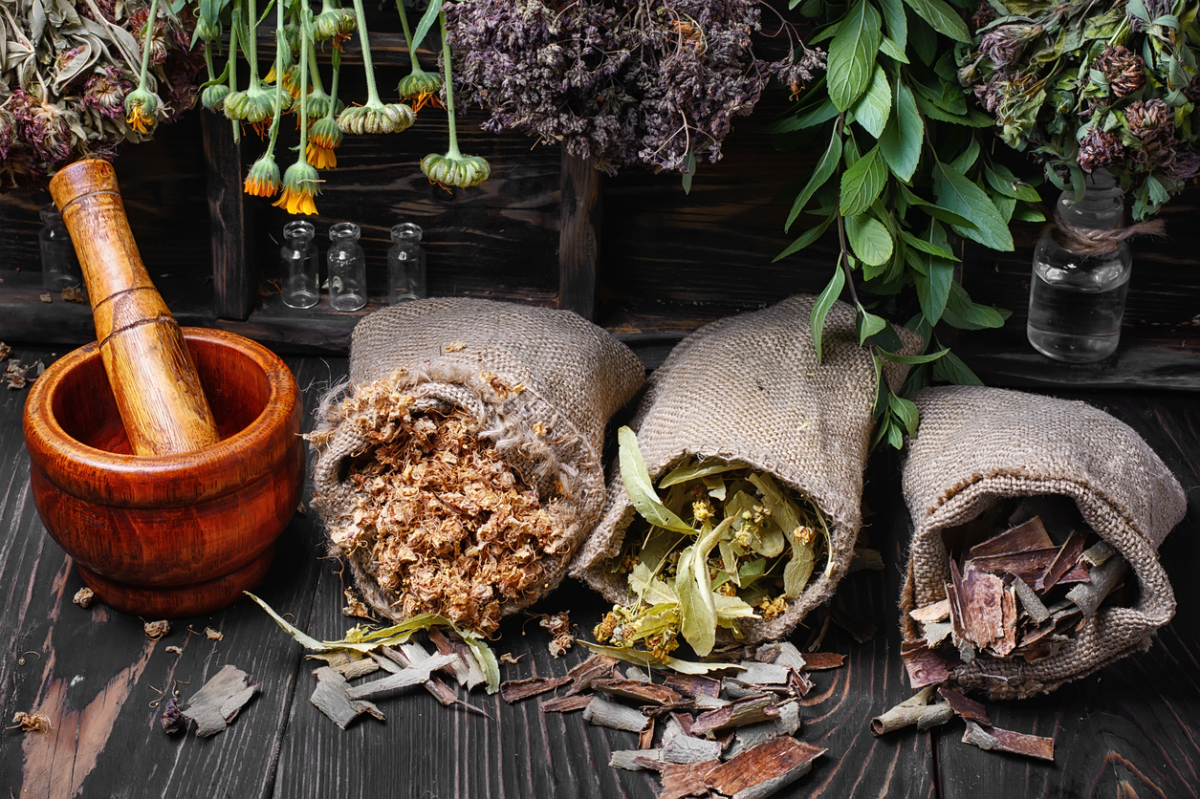 Фініш!